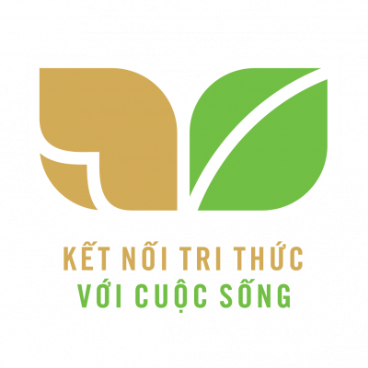 TIẾNG VIỆT 1
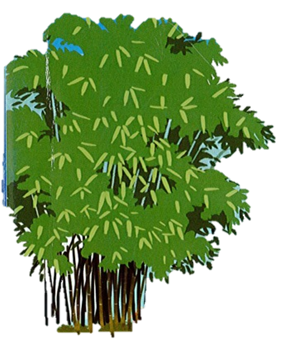 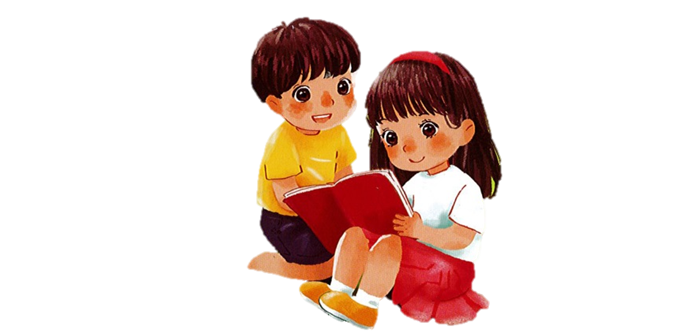 Khởi động
1
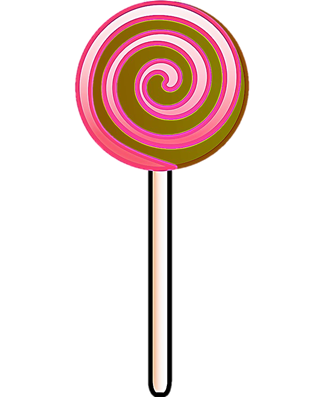 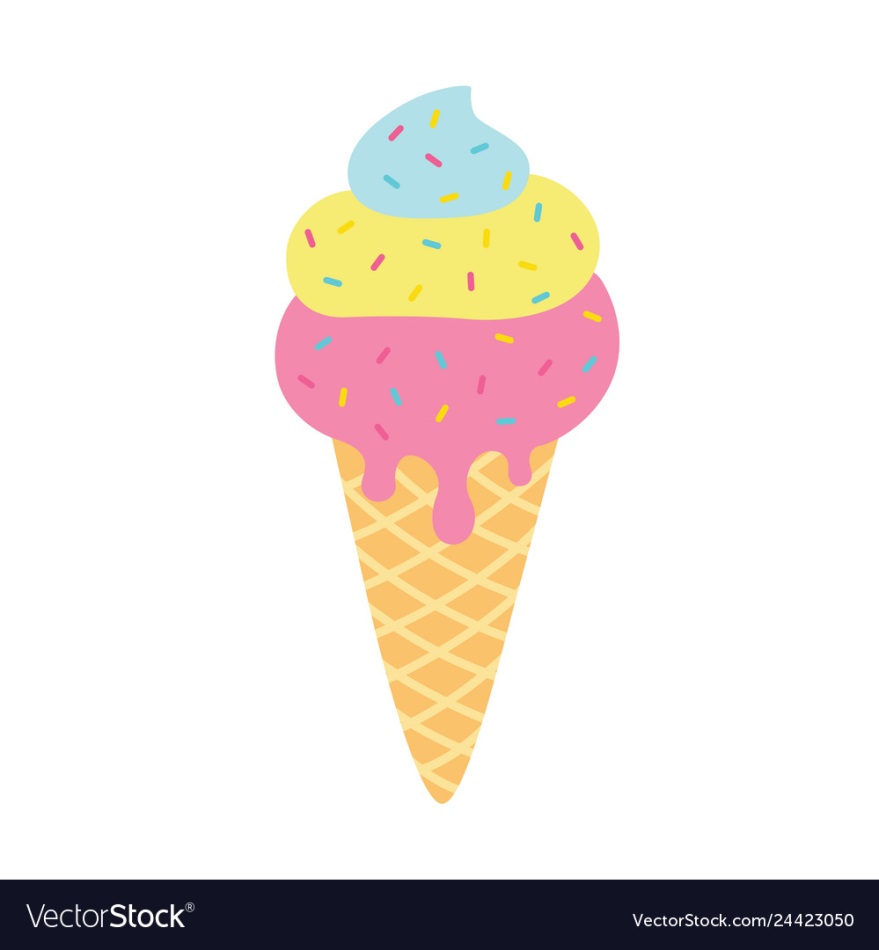 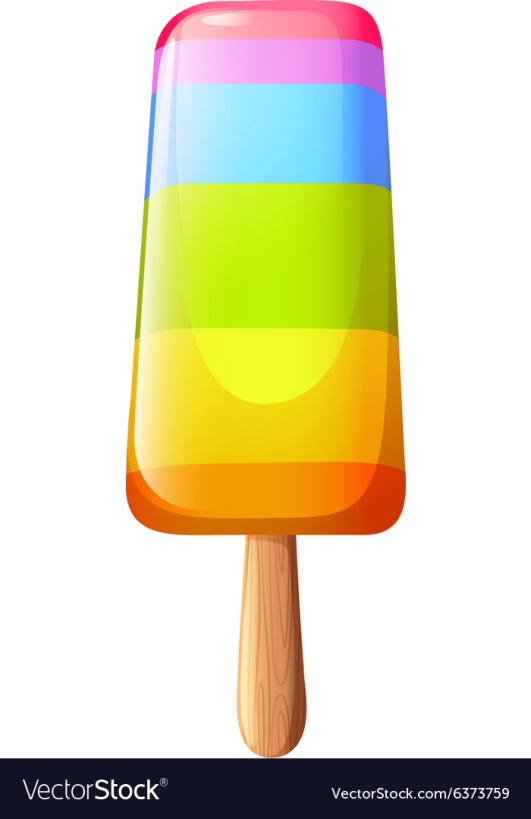 ếch cốm
sạch
lệch
kịch
chênh lệch
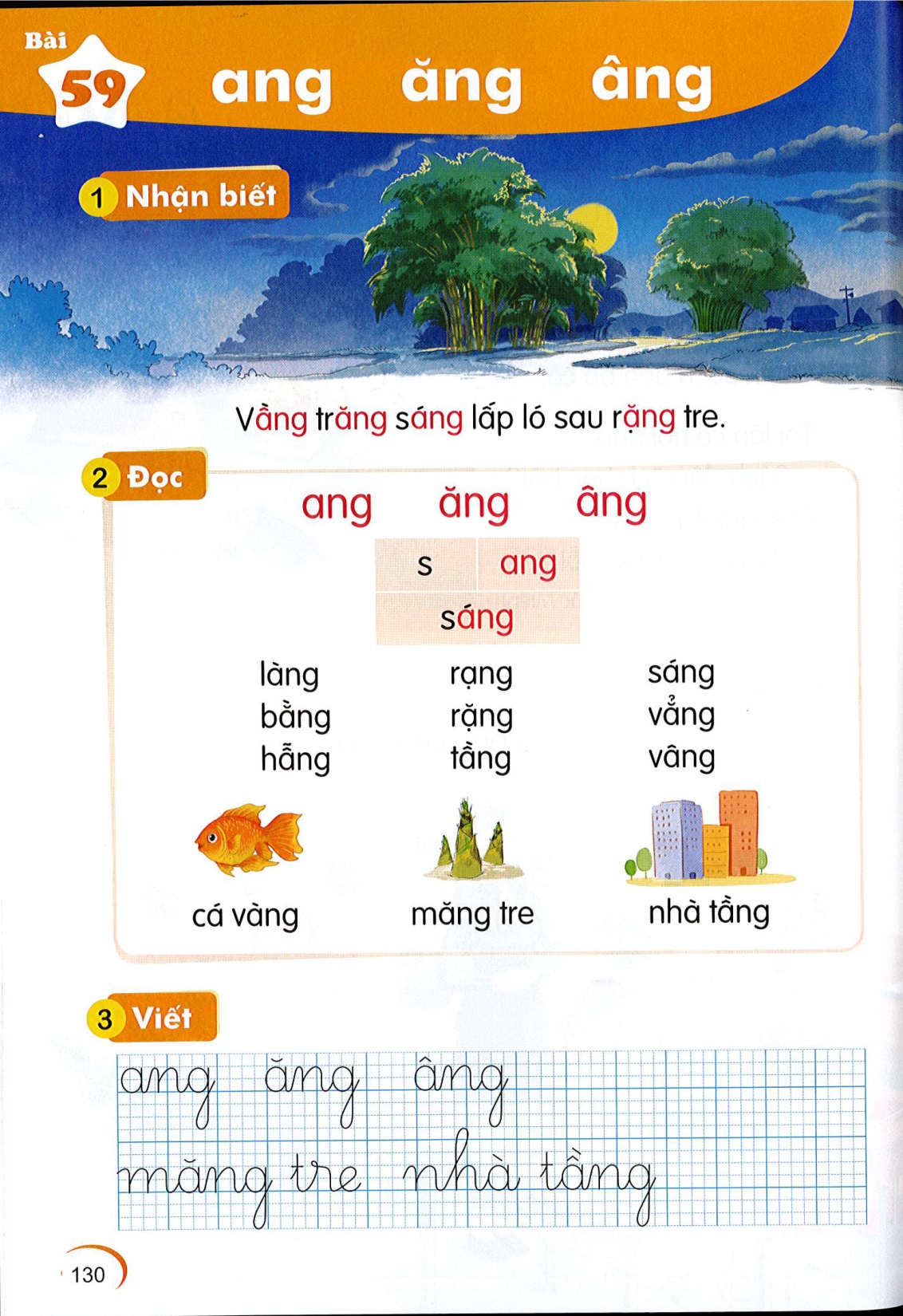 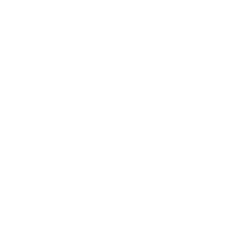 Bài
ang  ăng  âng
59
Nhận biết
2
̀
Vâng trăng sang lấp ló sau răng tre.
́
.
Đọc
3
ang
ăng
âng
s
ang
sang
́
So sánh
ng
ă
ăng
ang
ng
âng
ng
a
â
ang
ang
ang
làng
sáng
rạng
ăng
ăng
ăng
bằng
vẳng
rặng
âng
âng
âng
hẫng
vâng
tầng
Thư giãn nào!
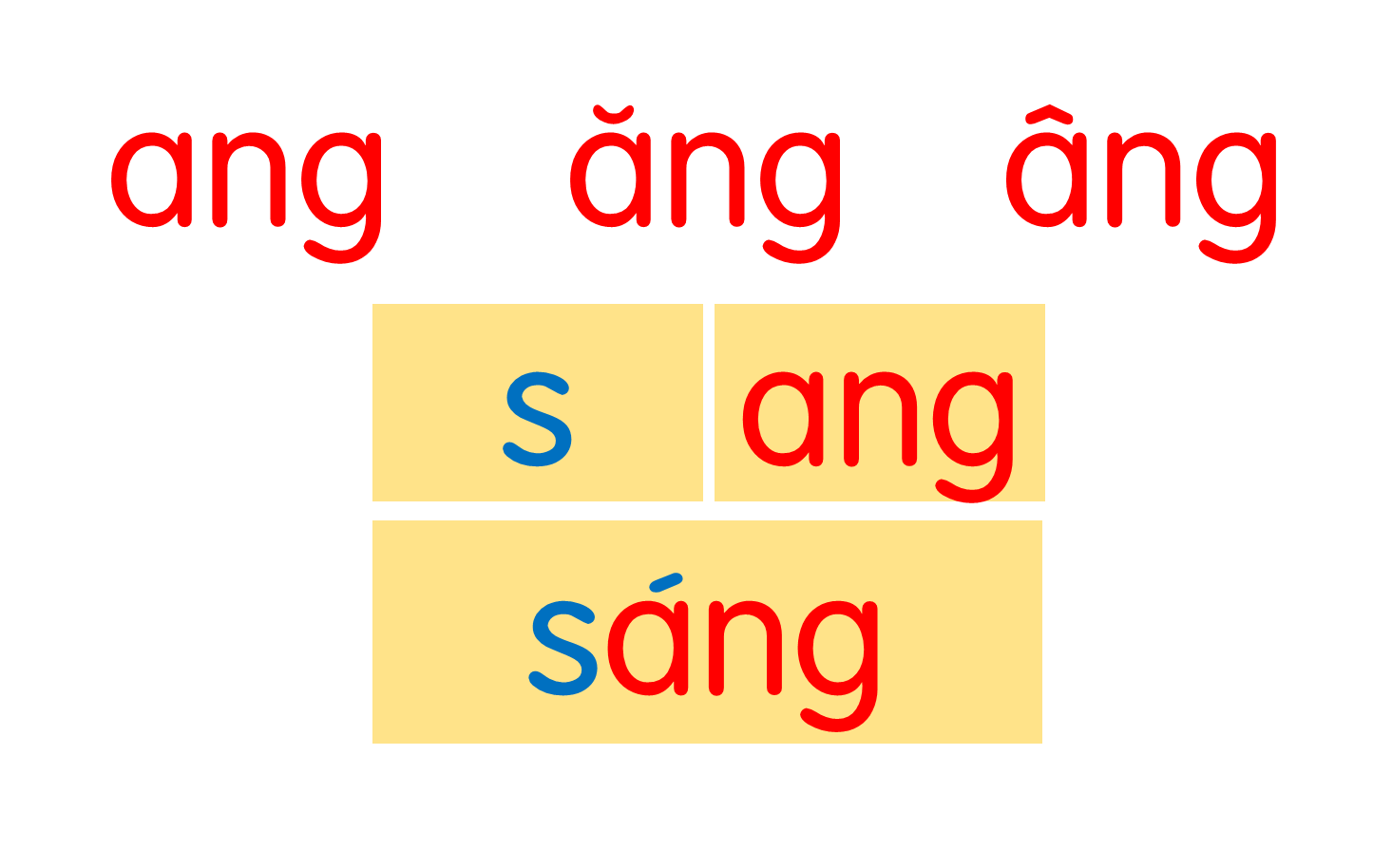 làng
sáng
rạng
bằng
vẳng
rặng
hẫng
vâng
tầng
[Speaker Notes: Ôn lại]
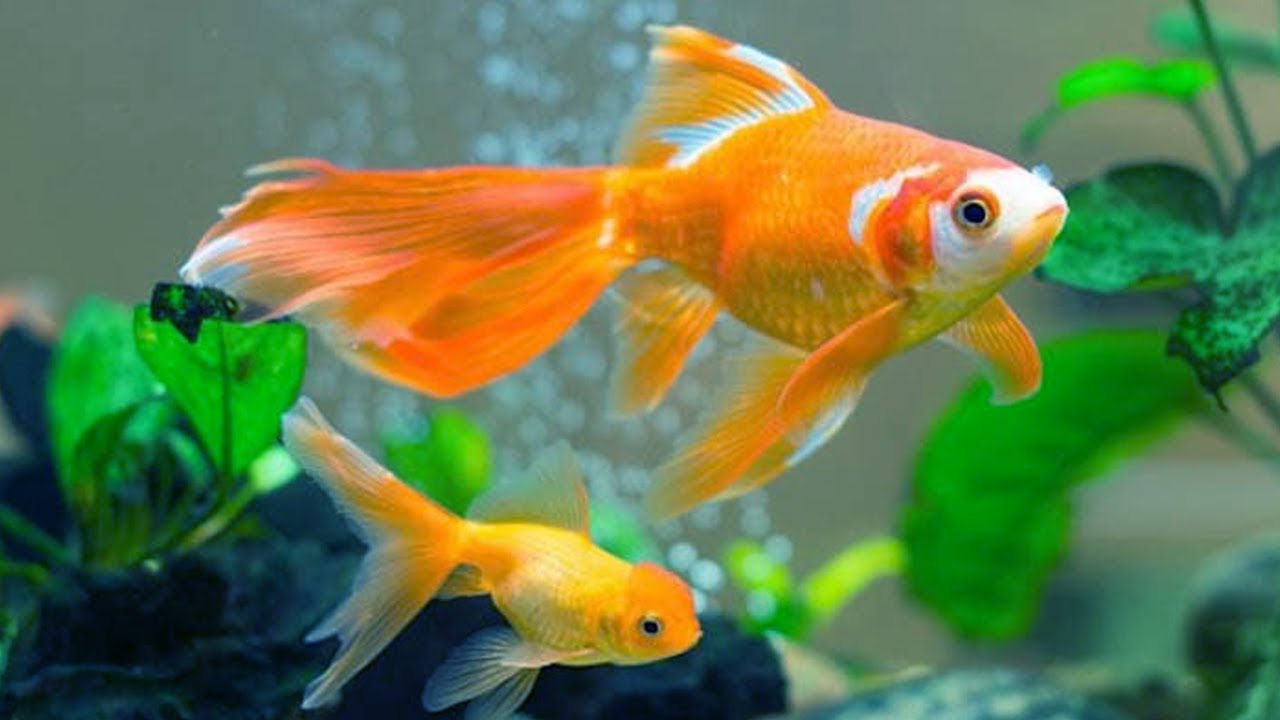 ang
cá vàng
[Speaker Notes: Hay còn gọi là CHIM ĐA ĐA]
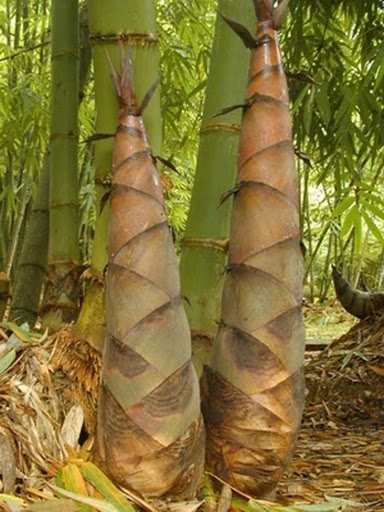 ăng
măng tre
[Speaker Notes: Chênh lệch về độ tuổi và cao thấp]
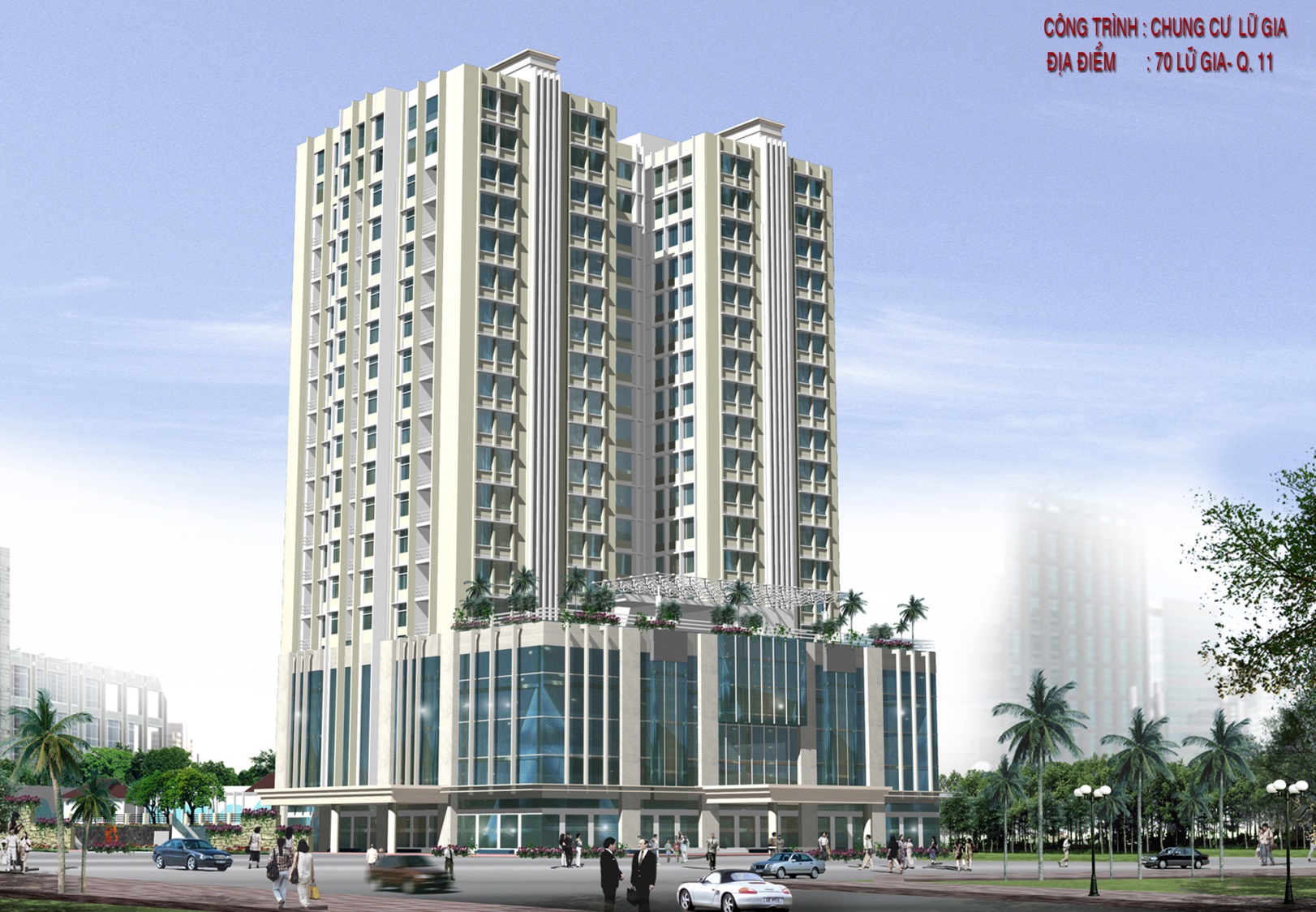 âng
nhà tầng
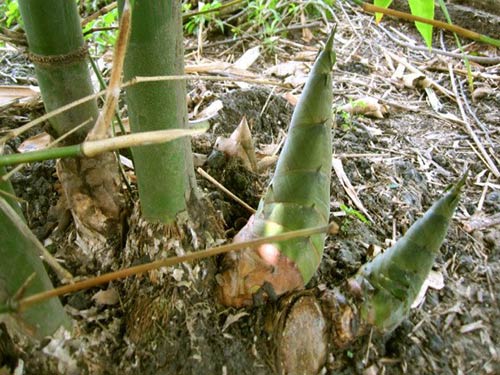 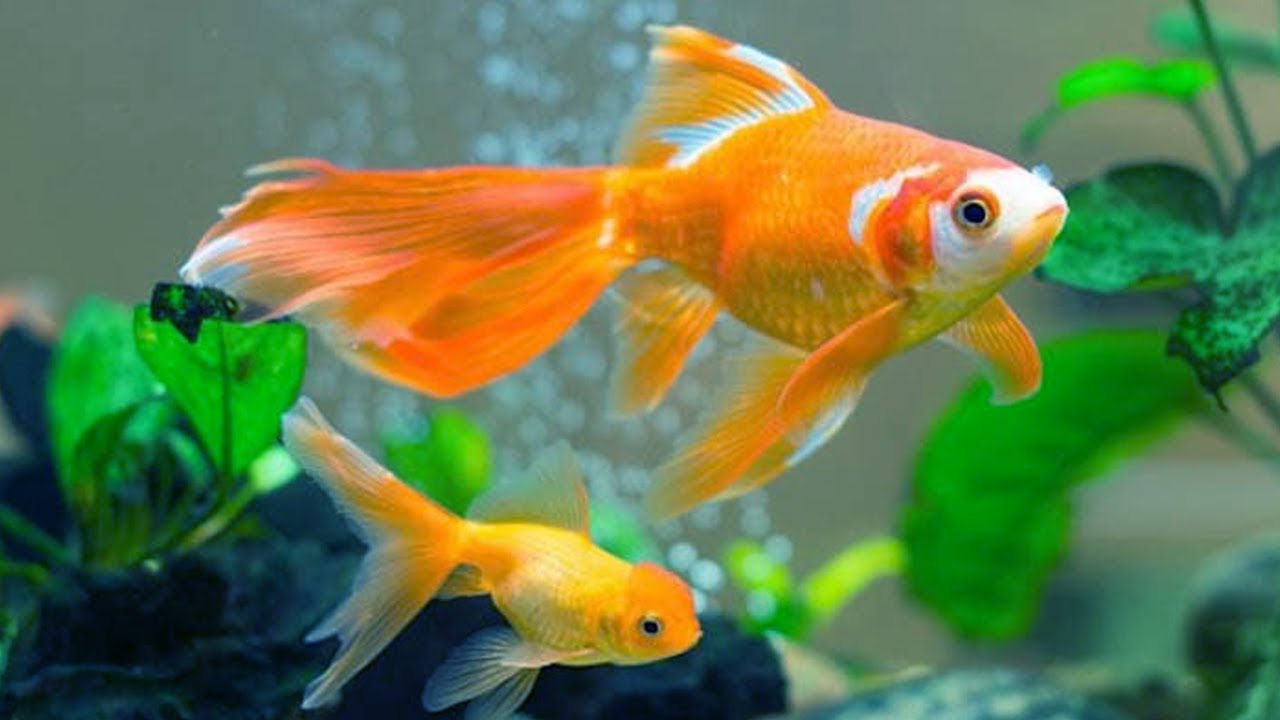 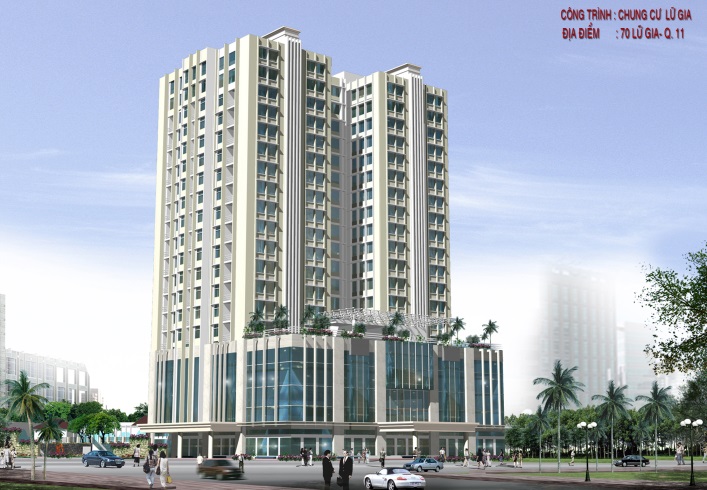 cá vàng
măng tre
nhà tầng
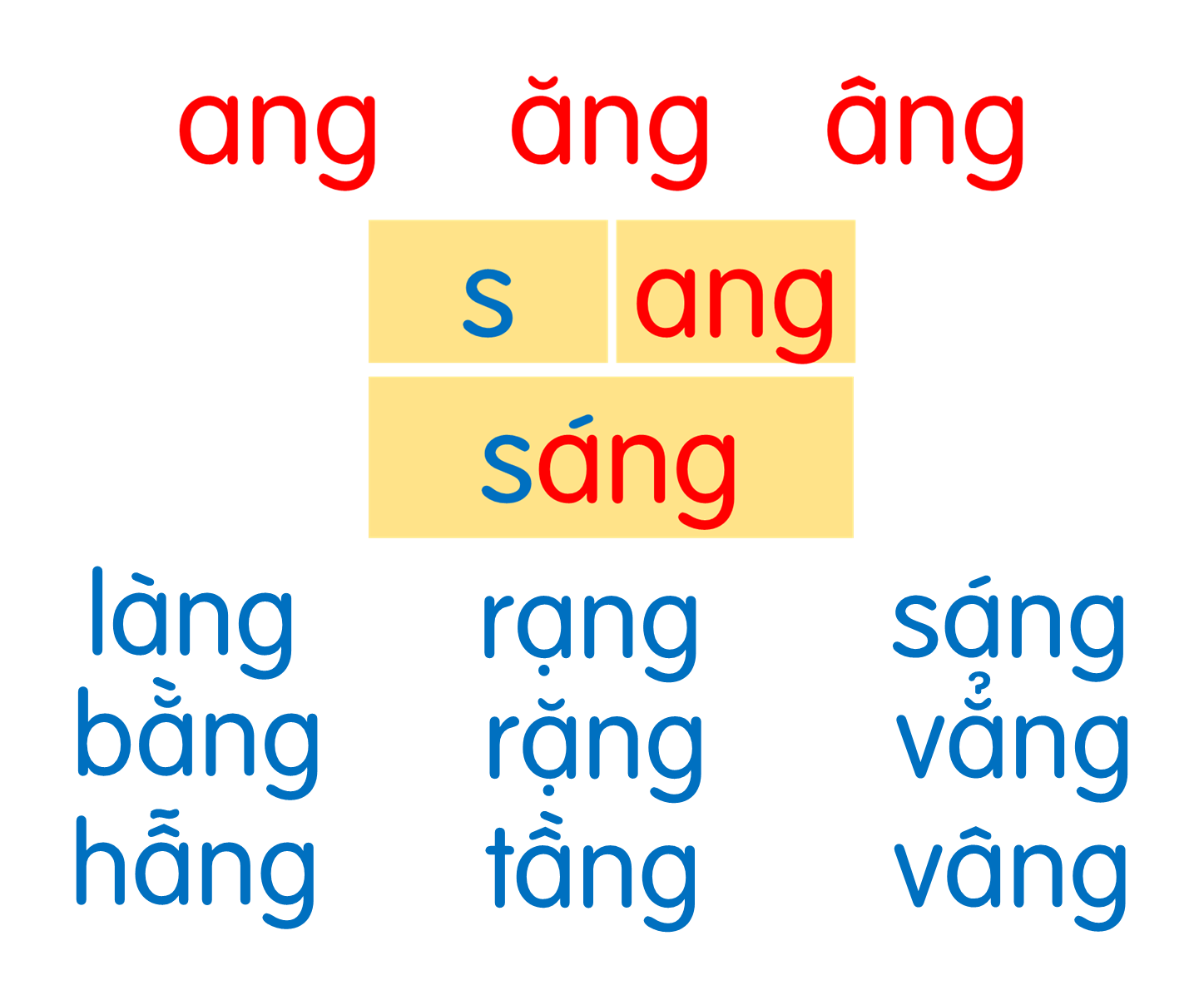 cá vàng
măng tre
nhà tầng
[Speaker Notes: Ôn lại]
Hướng dẫn viết bảng
4
ang
ang
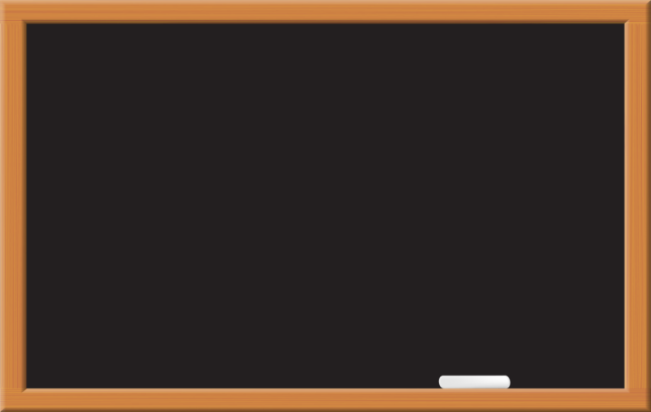 ăng
ăng
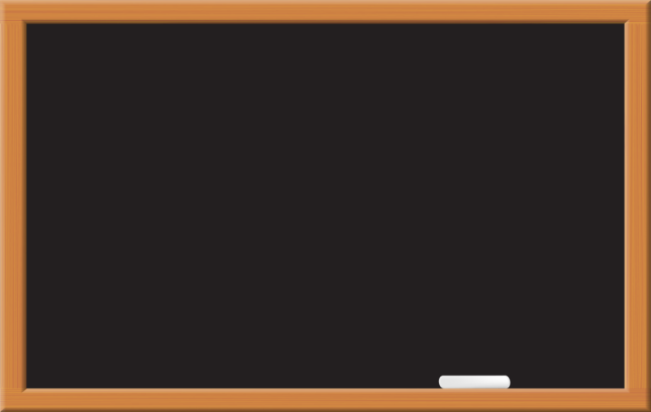 âng
âng
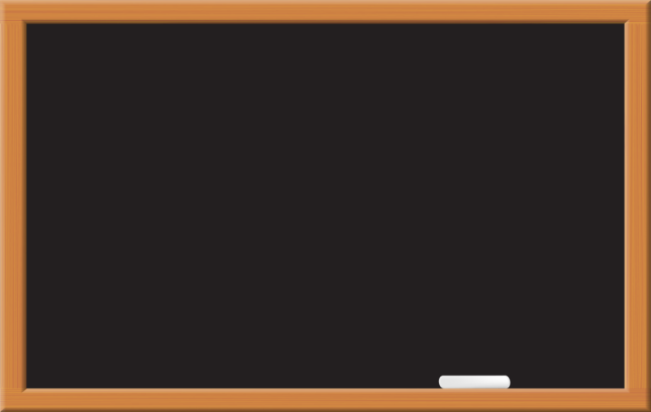 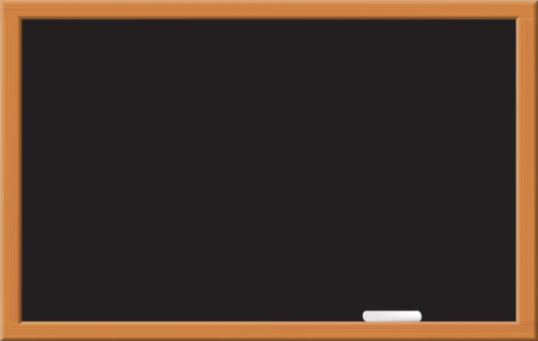 vàng
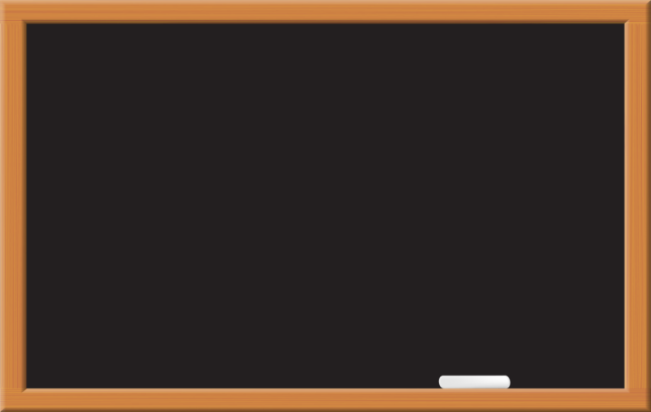 vàng
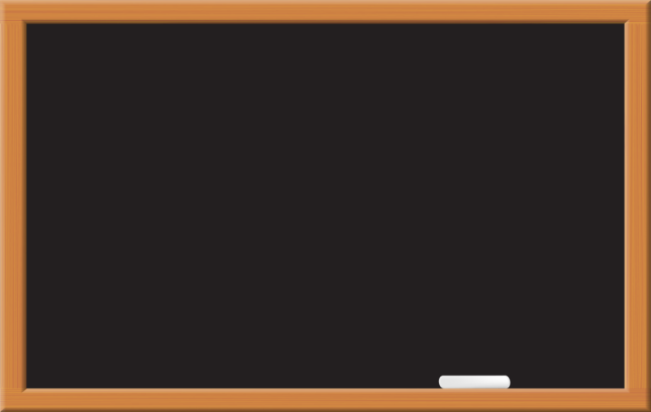 jăng
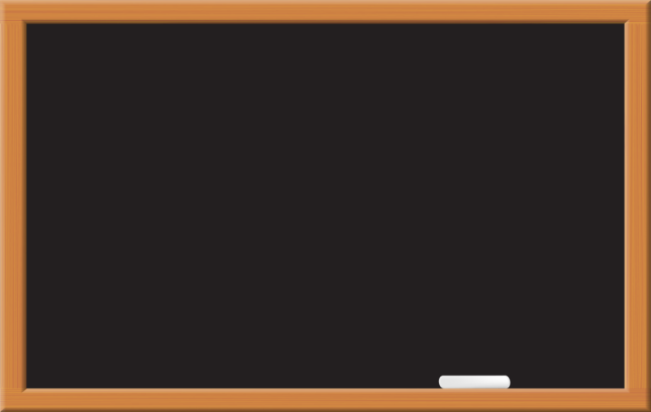 jăng
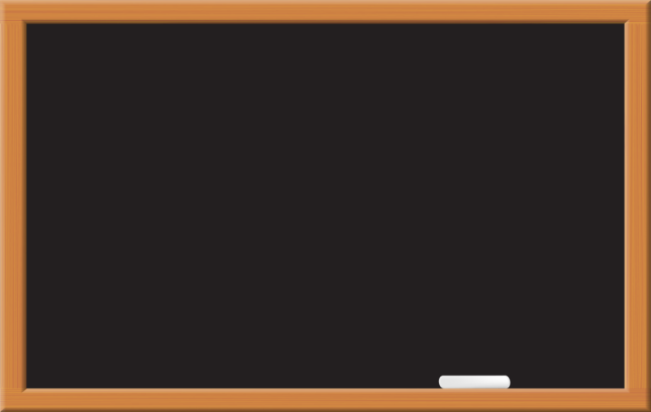 Ǉầng
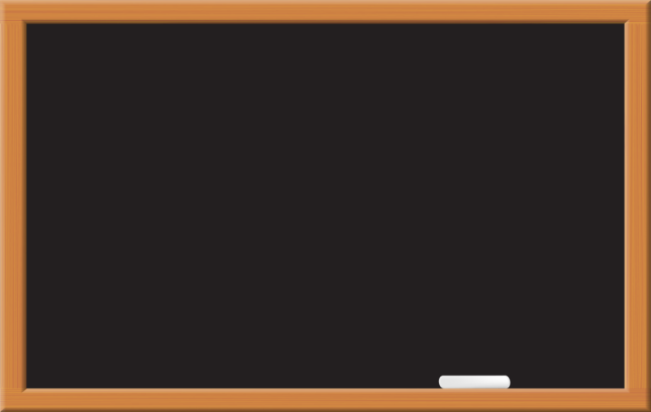 Ǉầng
Viết vở
5
ang
ang
ăng
ăng
âng
âng
jăng Λ΄
jăng Λ΄
ηà Ǉầng
ηà Ǉầng
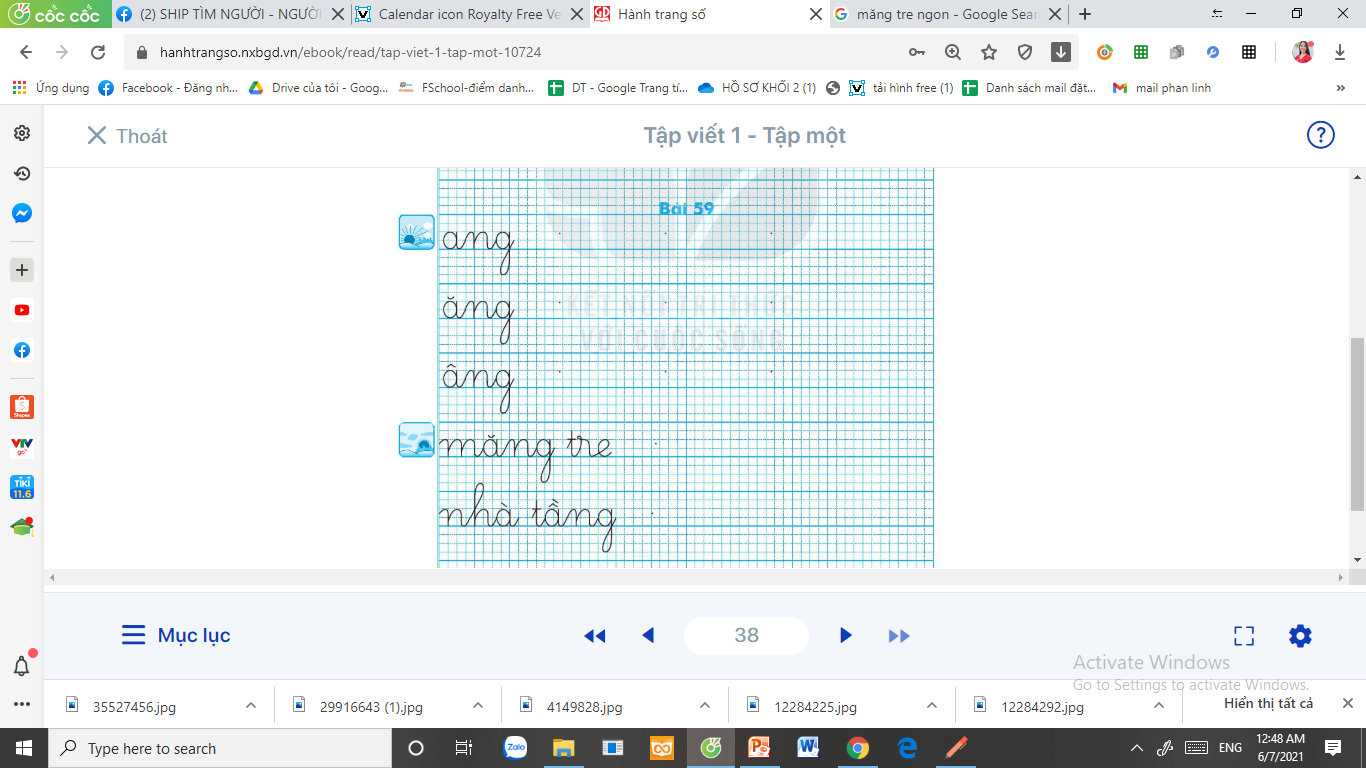 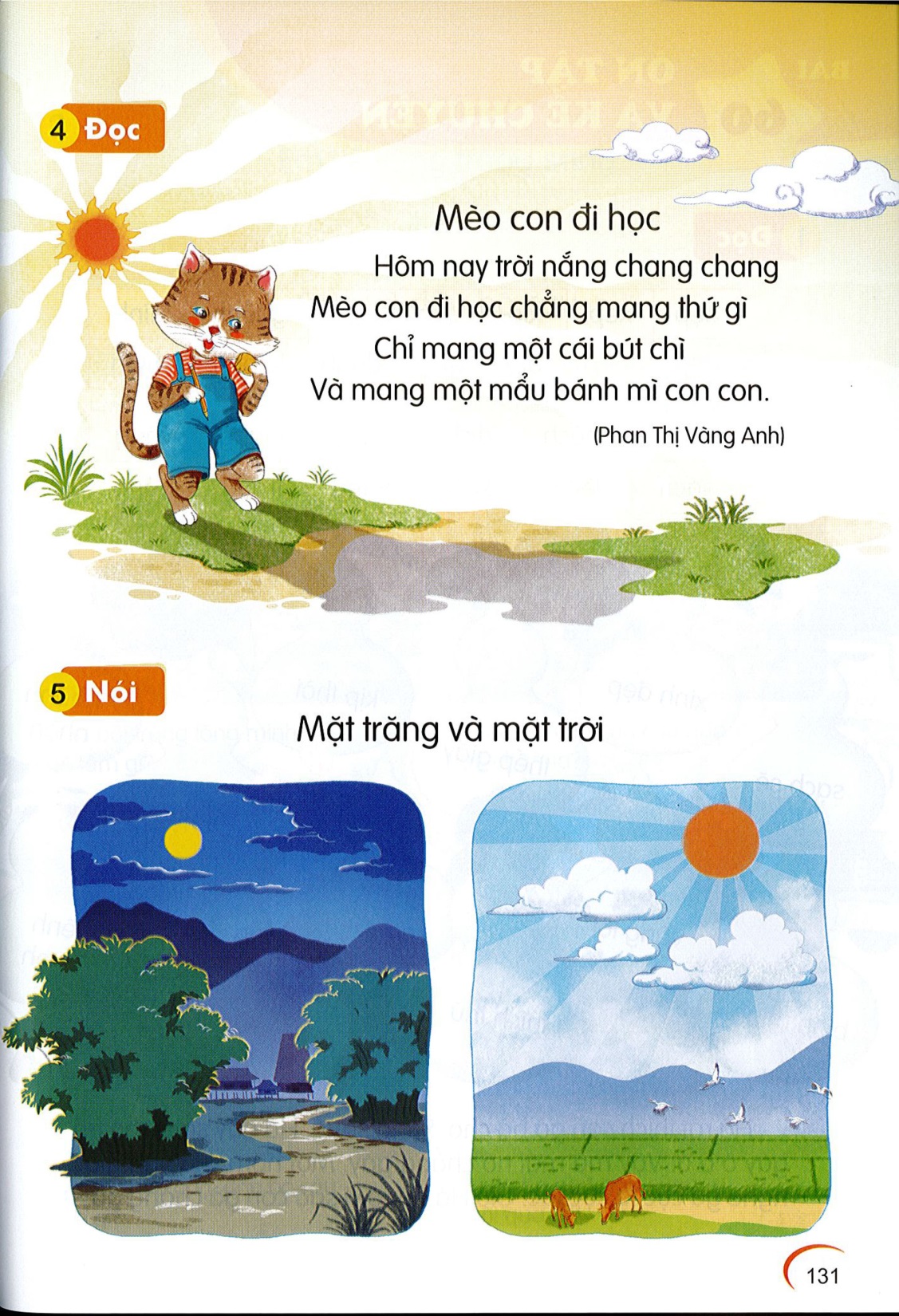 Đọc
6
1
Mèo con đi học
	Hôm nay trời nắng chang chang
Mèo con đi học chẳng mang thứ gì
	Chỉ mang một cái bút chì
Và mang một mẩu bánh mì con con.
                                 (Phan Thị Vàng Anh)
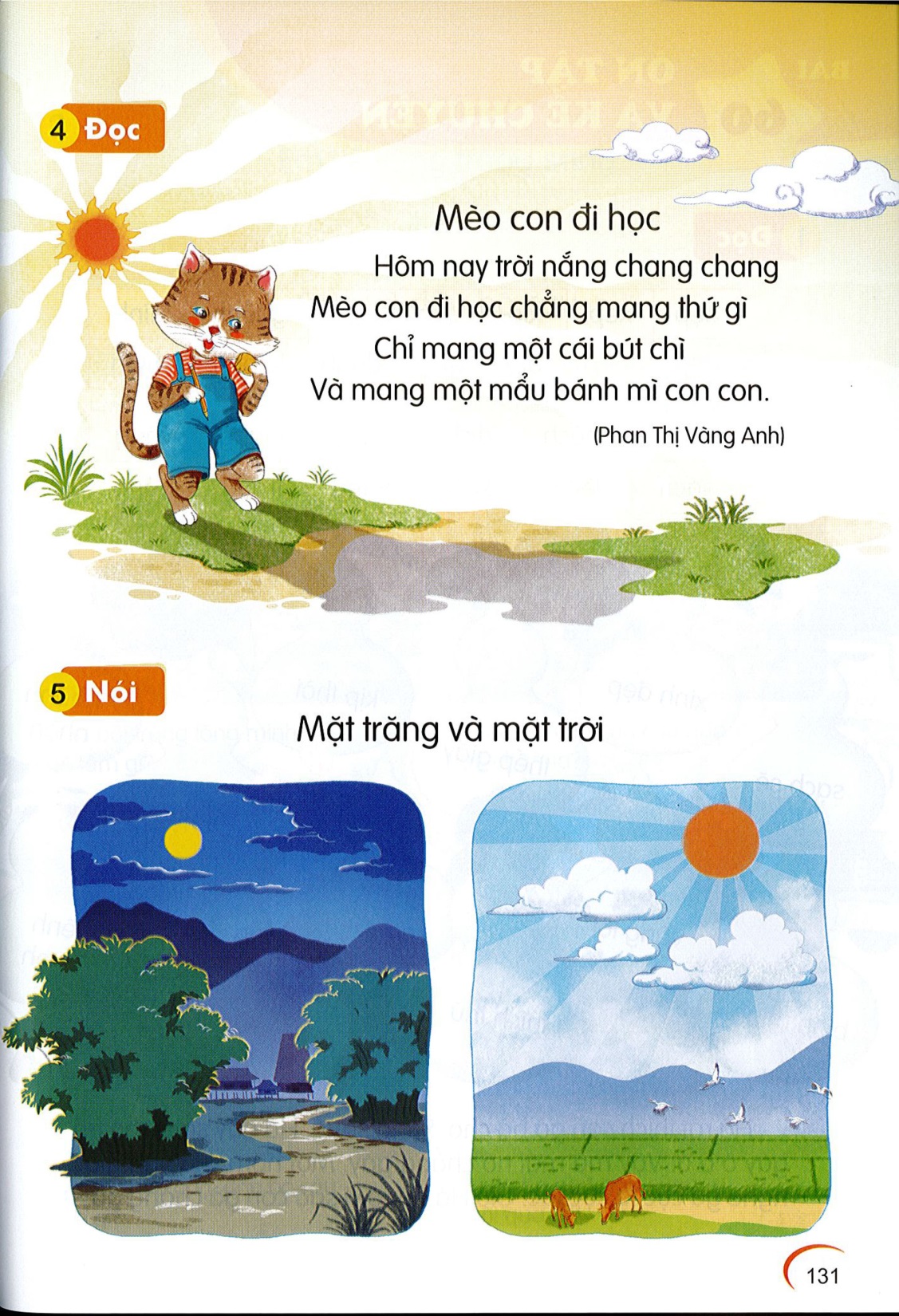 2
3
4
Mèo con đi học
	Hôm nay trời nắng chang chang
Mèo con đi học chẳng mang thứ gì
	Chỉ mang một cái bút chì
Và mang một mẩu bánh mì con con.
                                    (Phan Thị Vàng Anh)
nắng
chẳng
mang
chang chang
[Speaker Notes: Luyện luôn từ khó đọc nhé!]
Mèo con đi học
	Hôm nay trời nắng chang chang
Mèo con đi học chẳng mang thứ gì
	Chỉ mang một cái bút chì
Và mang một mẩu bánh mì con con.
                                    (Phan Thị Vàng Anh)
Loài vật nào được nhắc đến trong bài?
Hôm nay mèo con đi học, thời tiết thế nào?
Khi đi học, mèo con mang theo những gì?
Em hãy nhận xét về nhân vật mèo con?
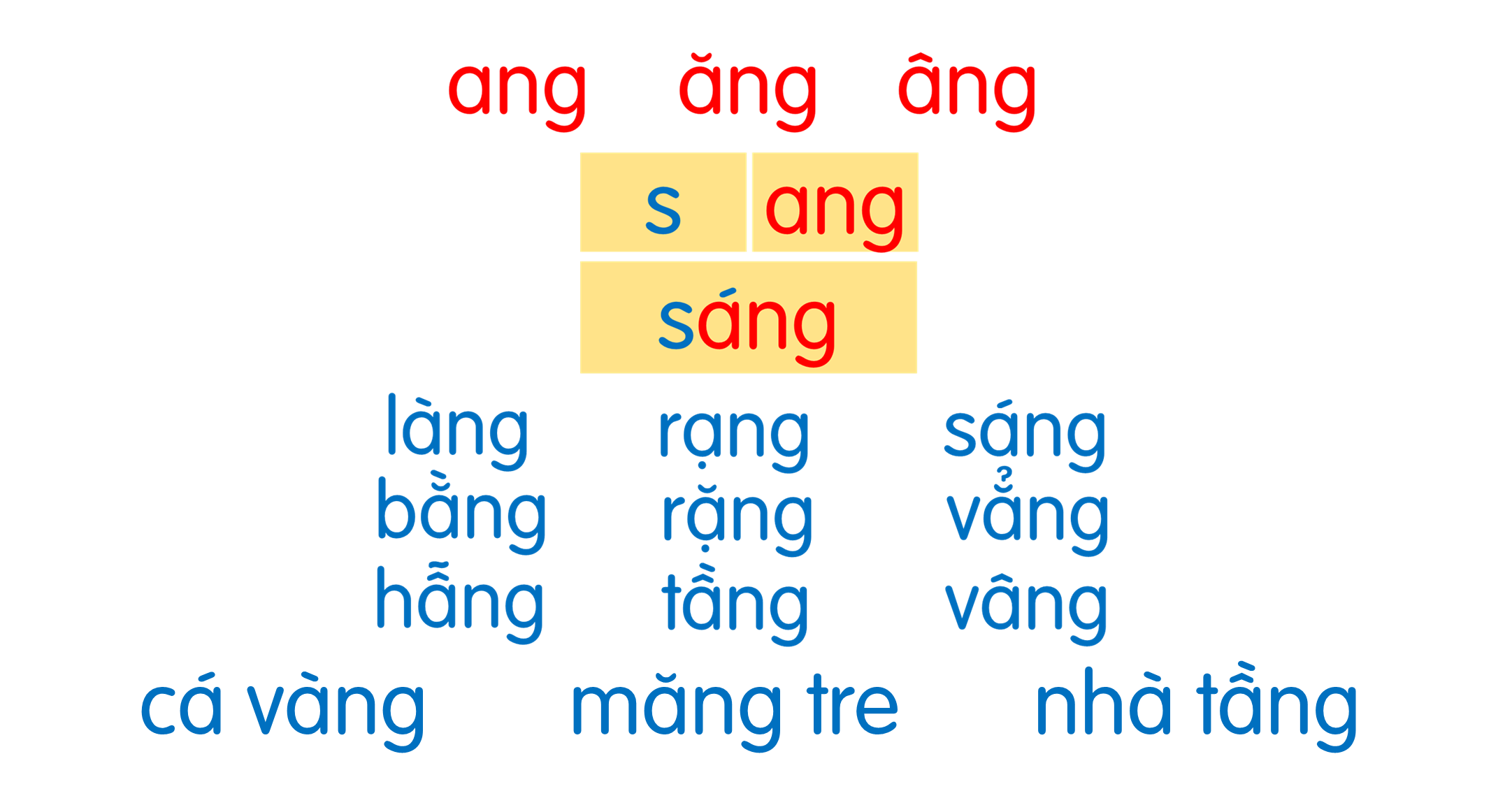 Mèo con đi học
	Hôm nay trời nắng chang chang
Mèo con đi học chẳng mang thứ gì
	Chỉ mang một cái bút chì
Và mang một mẩu bánh mì con con.
                                    (Phan Thị Vàng Anh)
Mặt trăng và mặt trời
Nói
7
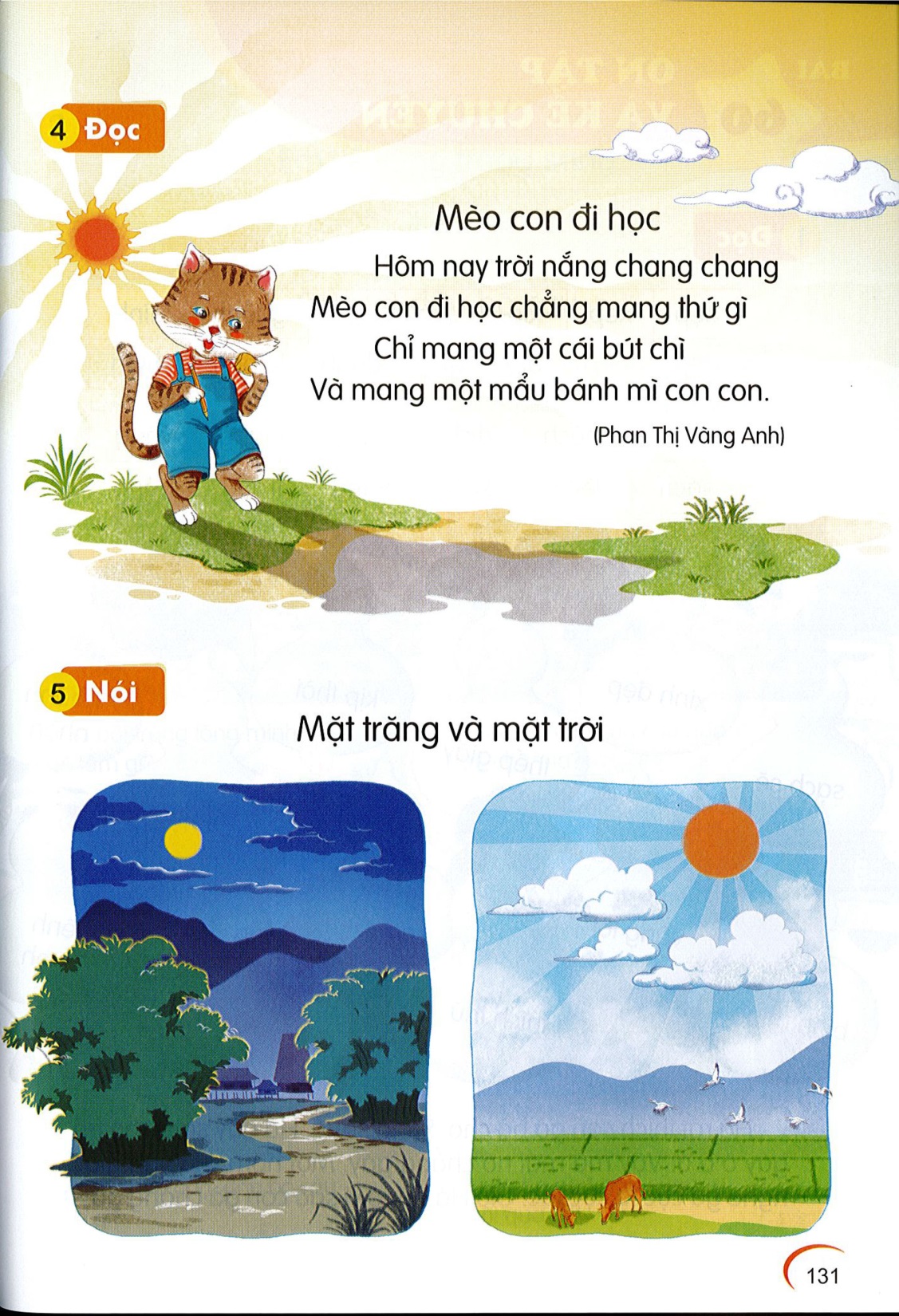 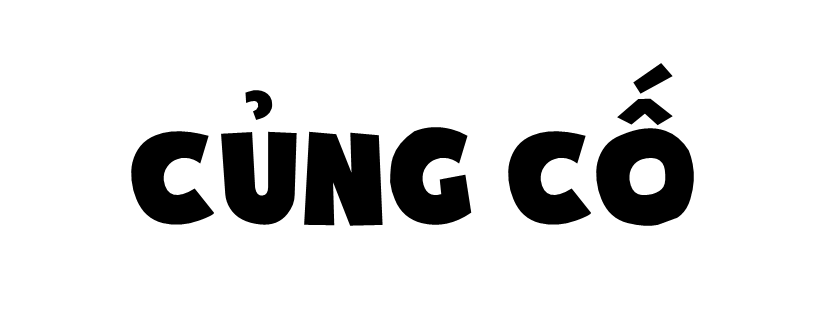 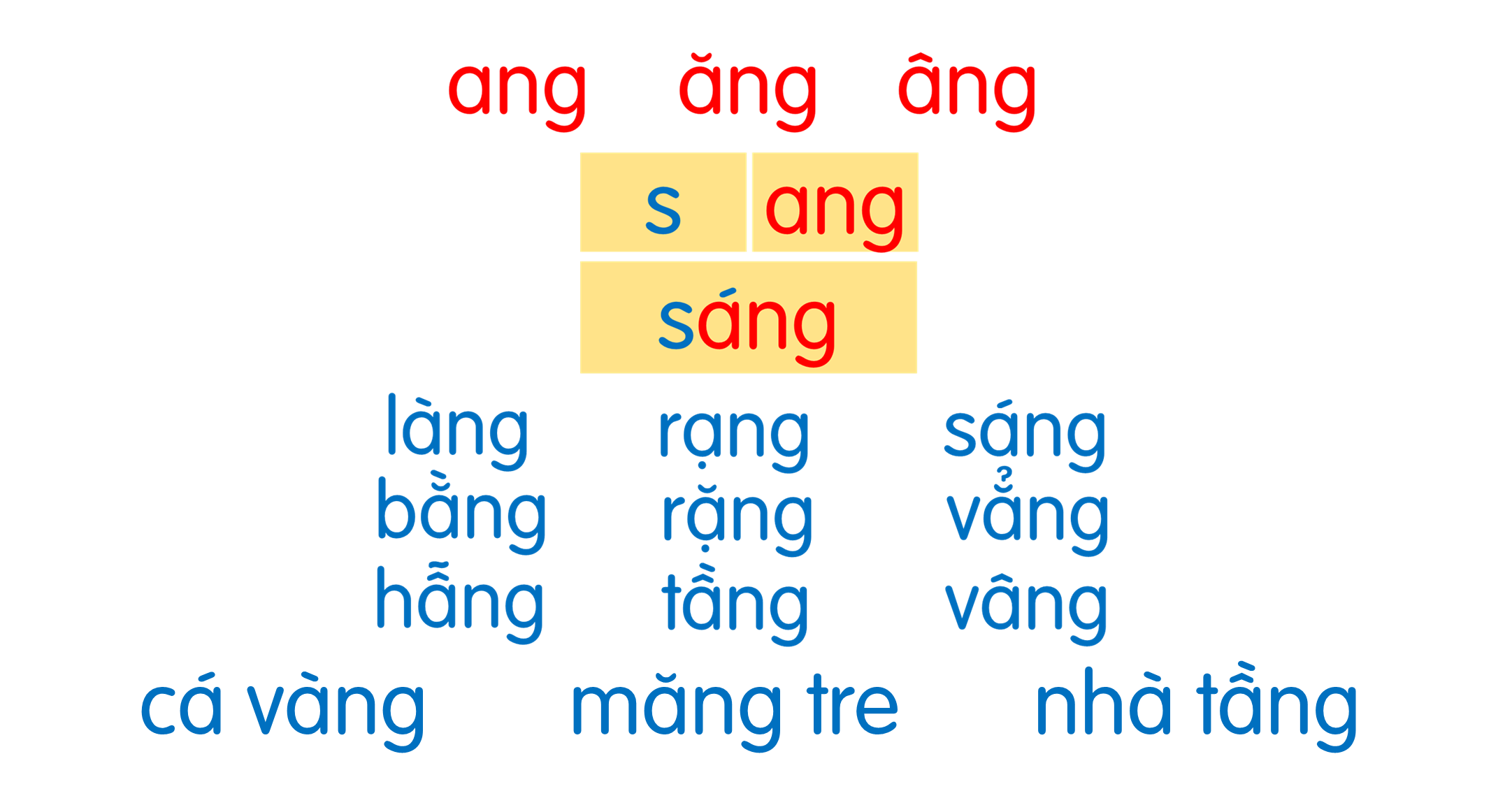 Mèo con đi học
	Hôm nay trời nắng chang chang
Mèo con đi học chẳng mang thứ gì
	Chỉ mang một cái bút chì
Và mang một mẩu bánh mì con con.
                                    (Phan Thị Vàng Anh)
Dặn dò